Faculty Research
Resources & Graduate Student Support
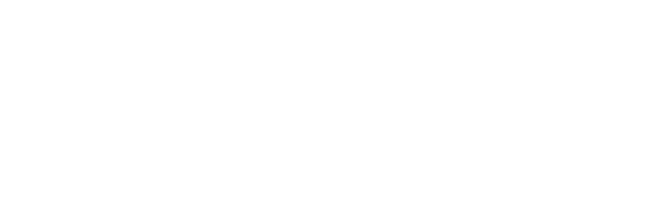 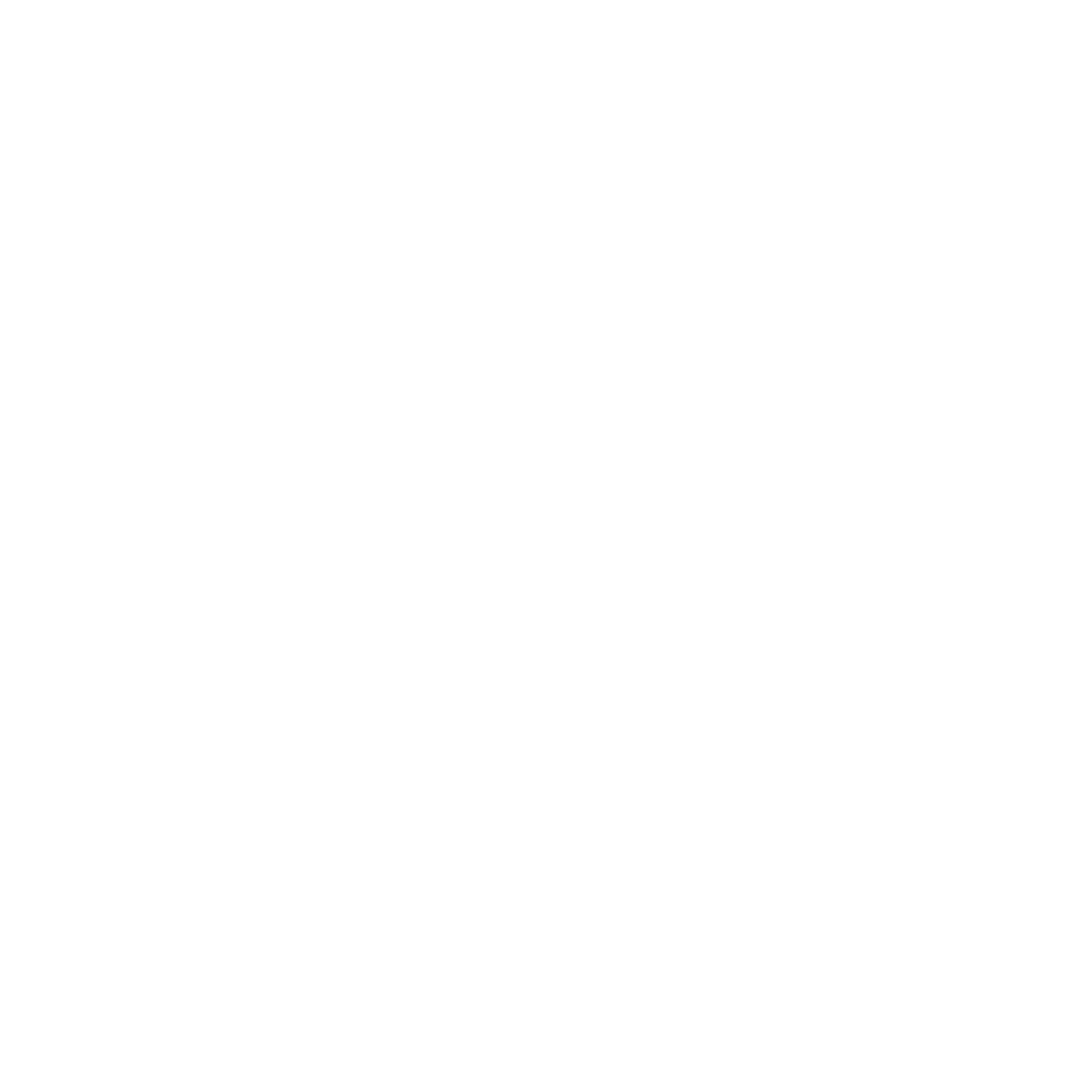 [Speaker Notes: Introduce myself

Ask who has applied for an extramural grant previously?]
Getting Started: Office of Research & Sponsored Programs
https://www.uwlax.edu/grants/
grants@uwlax.edu
608.785.8007
243 Graff Main Hall
Facebook: @UWLaCrosseORSP
Support and resources for:
Identifying funding
Proposal preparation & submission
Budget development
Research compliance
[Speaker Notes: Our office helps support all faculty and staff with applying for extramural funding and research compliance from finding funding all the way to submission, award acceptance, and account close out. Most of our assistance and resources leans toward the application development side of the process, we help navigate the administrative requirements for managing your awards. UWL also has a grant accountant position in Business Services to assist with the financial management of the award and submission of financial reports.]
Funding: Finding It & Internal Grants
Internal & UW System funding
Comprehensive lists of UWL & UW System funding
Highlighted programs:
UWL Faculty Research Grant
Freshwater Collaborative of Wisconsin
UW System Ignite Grant for Applied Research
Mayo Clinic & UWL Collaborative Seed Grant Program
Finding funding
Funding databases
Pivot
Grants Resource Center (GRC) GrantSearch
GRC Faculty Alerts
Funding Finder survey
External Funding
Featured Funding, (regional, early-career, national, and federal)
[Speaker Notes: UWL subscribes to a few different databases available to all with a UWL email address. 
Pivot – includes regional, national, and international opportunities. It also includes scholarships and fellowships for both faculty and students
GRC (Grants Resource Center) – mostly has federal and national organizations, but we receive resources through them like a funded proposal library, webinars, and email newsletters
The ORSP webpage also has a list of common regional and national funding opportunities

For internal and UW System grants, we have a page dedicated to these funding announcements. They are a great place to get seed funding for your project.]
External Grants: How to Apply
How to Apply for Grants
Grant submission timeline​
Proposal development timeline generators 
Proposal checklists​
Before submission, review and approval (via grant transmittal form) is required from:
Department chair(s)
Dean(s)
ORSP
Which grants require prior approval? ALL external & UW System apps
Planning for success:
Plan ahead!​
Call ORSP early and often!
[Speaker Notes: Once you’ve decided to apply for funding, contact our office. We’ll be able to provide a detailed checklist of all the items you’ll need to apply, and internal due dates for those who request.

After working with our office, all applications must go through the internal review and approval process. This is currently through a DocuSign that the chair and dean will sign, with Melissa Nielsen as the Authorized Organization Representative as the final signatory. It’s important to remember that grants are made to the institution and not the individual. Any grants that are submitted without the internal review and approval beforehand do have to go through a retroactive review before the university will accept the award. 

If there’s anything you remember from this slide, “as soon as you want to apply for external funding, call ORSP and we’ll help you through the process.”]
External Grants: Resources
Proposal development checklists
Templates for commonly required components
Budget tools, information, & templates
Resources by funding agency (e.g., NSF and NIH specific pages)
Funded proposal examples from Grants Resource Center (GRC)
Data resources
Evaluation, assessment, & survey resources
Research data resources & repositories
Regional, state, & national datasets
UWL research centers & institutes
Proposal writing resources & templates
[Speaker Notes: There are a lot of components that are required for external grants; however, we have a template or resource for about 90% of commonly required materials. 

Our office at a minimum will review for compliance, making sure what’s being submitted is in accordance to federal regulations, sponsor guidelines, and UWL/UW-System policy. If we have enough time and capacity, we can offer grammatical and developmental editing as you would like. I will not touch or critique your science or research, but I will act as a lay-person review asking clarifying questions for the sake of your persuasive writing. 

We will also help with budget development. Budgets are the most complicated in what is allowable and appropriate, so we are happy to either set up a meeting to create the budget together or provide multiple rounds of review as the budget develops. 

We now have funding agency-specific resource pages and topic resource pages for writing, budgeting, Data, and more.]
Research Compliance
Good first point of contact: ORSP
See the compliance webpage for specific guidelines for IRB, IACUC, IBC, etc.
Reach out to Ashley Nowak (anowak@uwlax.edu), Research & Compliance Specialist
Faculty coordinators for IACUC, IBC, and IRB
Automated, online IRB Exempt Decision Tool
New: Export Control Screening Form
CITI research compliance training
[Speaker Notes: Our office handles all research compliance administration, so we are a great point of contact to start with any questions/requirement you may have. Just note there are other areas of compliance that your research may be subject to outside of our office, such as Title IX, Youth Protection, and Chemical & Physical Safety, which our office can help connect you to the appropriate people on campus.]
Potential Funding Opportunities:
Eligible Discipline Examples:
Computer & Information Sciences
Education
Engineering
Biological/Life Sciences
Mathematics
Physical Sciences
Psychology
Department of Education: Graduate Assistance in Areas of National Need (GAANN)
Deadline: Expected June 2027

Amount: up to $750,000/yr for three years

Summary:
“Provides grants to academic departments and programs of institutions of higher education (IHEs) to support graduate fellowships for students with excellent academic records in their previous programs of study who demonstrate financial need and plan to pursue the highest degree available in their course of study at the institution. 

A project must provide fellowships in one or more areas of national need. The project must provide fellowships for programs that lead either to a master’s degree or a doctoral degree, whichever is the highest degree awarded in the area of need at the institution”
Potential Funding Opportunities:
National Science Foundation’s Graduate Research Fellowship Program (GRFP) (NSF 24-591)
Deadline: October 15-18, 2024, annually reoccuring

Amount: $37,000 stipend and $16,000 Cost of Education allowance per year for 3 years

Summary:
“Ensure the quality, vitality, and diversity of the scientific and engineering workforce of the United States. The program recognizes and supports outstanding graduate students who are pursuing full-time research-based master's and doctoral degrees in science, technology, engineering, and mathematics (STEM) or in STEM education. 

NSF GRFP was established to recruit and support individuals who demonstrate the potential to make significant contributions in STEM. NSF especially encourages applications from undergraduate seniors and Bachelor's degree-holders interested in pursuing research-based graduate study in STEM.  First- and second-year graduate students in eligible STEM fields and degree programs are also encouraged to apply.”
[Speaker Notes: UWL has had two GRFPs: Biology & Clinical Microbiology]
Potential Funding Opportunities:
National Science Foundation’s Innovations in Graduate Education (NSF 24-529)
Deadline: March 25, Annually

Amount: $300,000-$500,000 for 3 years or up to $1,000,000 for 5 years

Summary:
“Designed to encourage development and implementation of bold, new, and potentially transformative approaches to STEM graduate education training. The program seeks proposals that a) explore ways for graduate students in [research-based] STEM master’s and doctoral degree programs to develop the skills, knowledge, and competencies needed to pursue a range of STEM careers, or b) support research on the graduate education system and outcomes of systemic interventions and policies.

The program addresses both workforce development, emphasizing broad participation, and institutional capacity-building needs in graduate education. Strategic collaborations…are encouraged.”
Potential Funding Opportunities:
General NSF Grad Student Funding Resources
NSF Division of Graduate Education (DGE)
NSF funding for grad students page

NSF Solicitations in Support of Grad Students
Training-based Workforce Development for Advanced Cyberinfrastructure
Scholarships in STEM (S-STEM) 
Alliances for Graduate Education and the Professoriate (AGEP) 
Research Traineeship
CyberCorps Scholarships for Service
International Research Experiences for Students (IRES)
Non-Academic Research Internships for Graduate Students (INTERN) Supplemental Funding
Research Training Groups in the Mathematical Sciences (RTG)
Potential Funding Opportunities:
NIH Solicitations in Support of Grad Students
Support for Research Excellence (SuRE) Award
Ruth L. Kirschstein National Research Service Award (NRSA) Institutional Research Training Grant
Innovative Programs to Enhance Research Training (IPERT)
Department of Education Solicitations
Foreign Language and Area Studies Fellowships Program
Not sure where to start?
Connect with ORSP
https://www.uwlax.edu/grants/
608.785.8007
grants@uwlax.edu